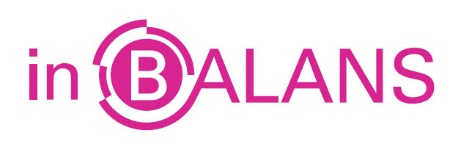 REV
            nettowinst                   x 100%
gemiddeld eigen vermogen
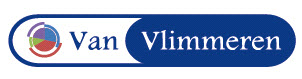